IP in the Textile, Fashion and Creative industries
Nathalie Frigant & Marina Foschi
Brands and Designs Sector
How much IP in fashion?
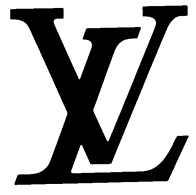 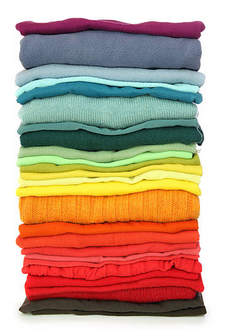 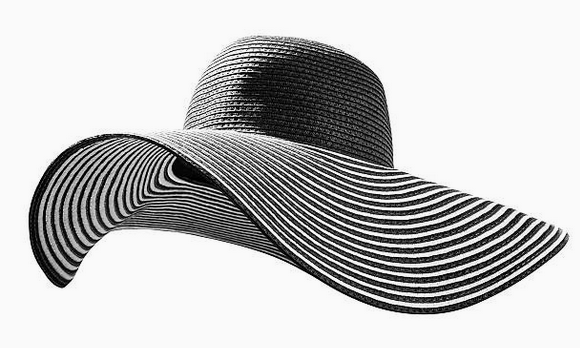 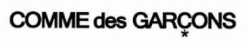 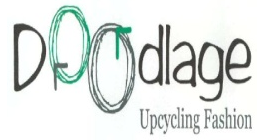 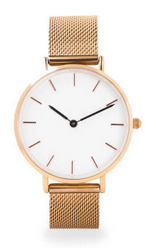 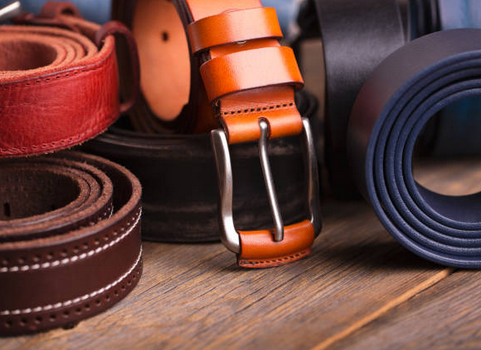 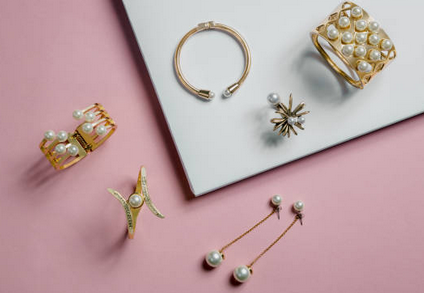 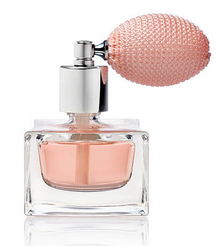 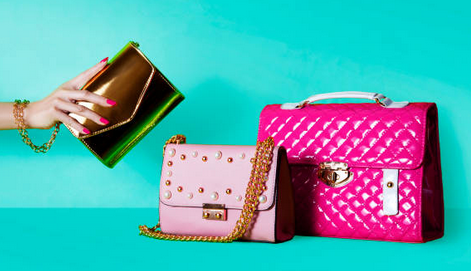 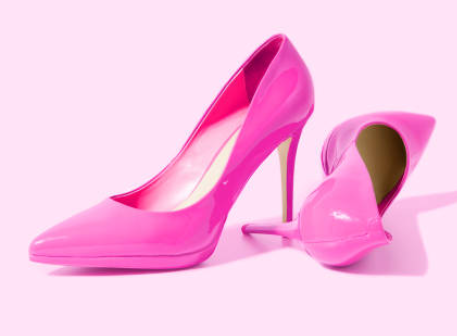 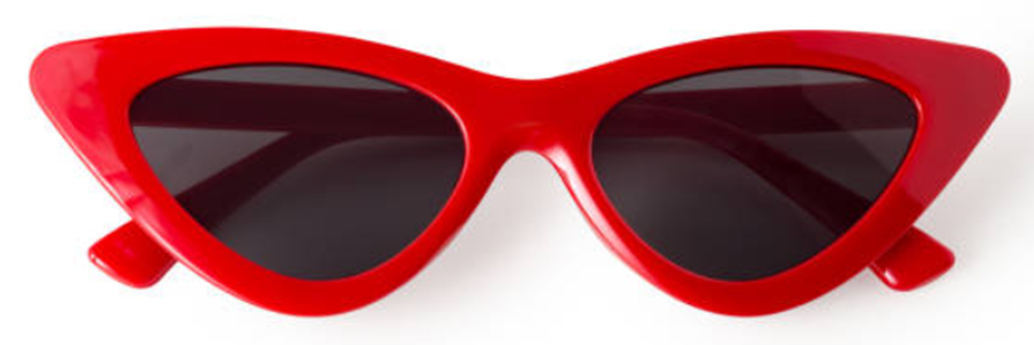 Why protect trademarks and designs?
IP Protection - Why protect a trademark or a design?
Exclusive rights  
License / Transfer of ownership
Business asset - Financial value
Trademarks in the textile, fashion and creative industries
Designs in the textile, fashion and creative industries
Basics - What is an industrial design?
Appearance of a product or a packaging
How a product looks
Designs are everywhere
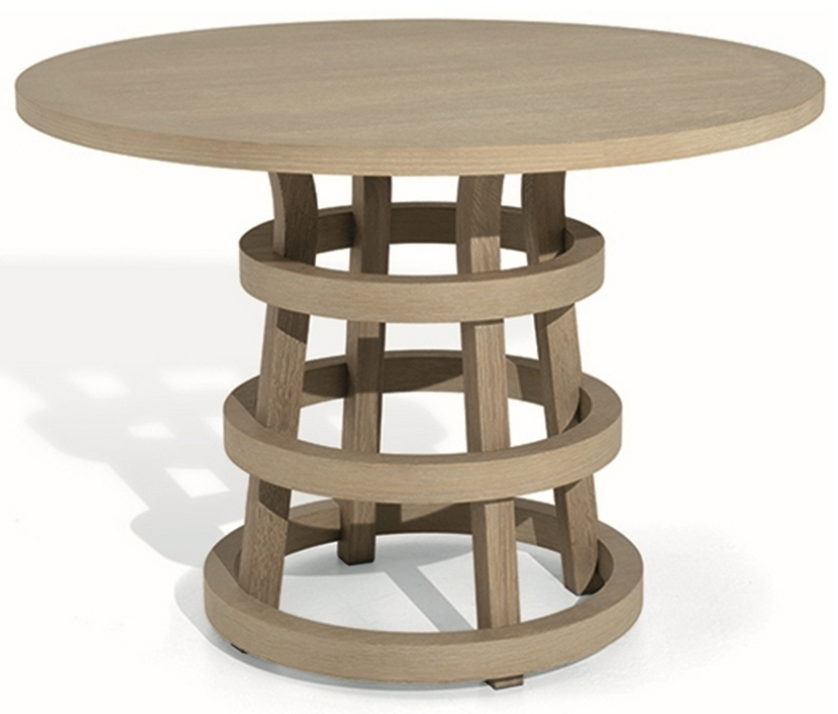 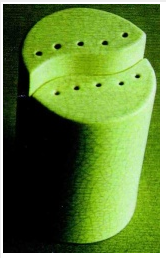 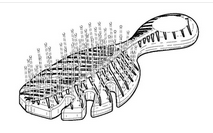 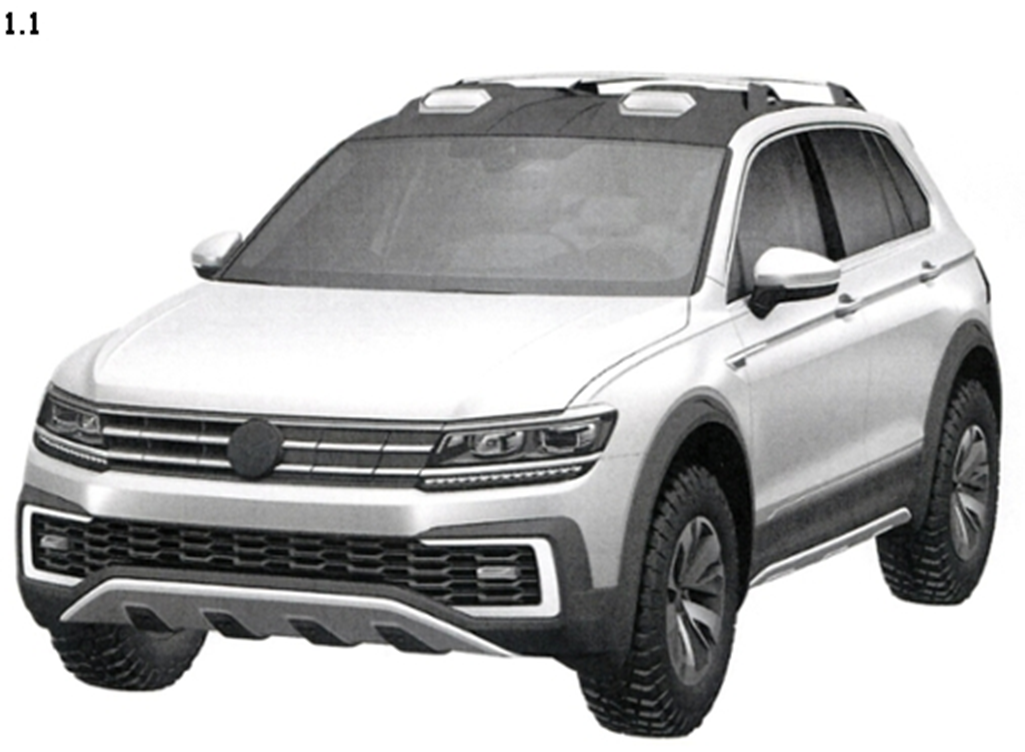 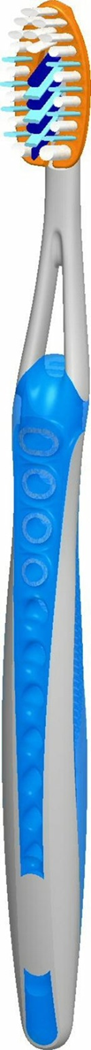 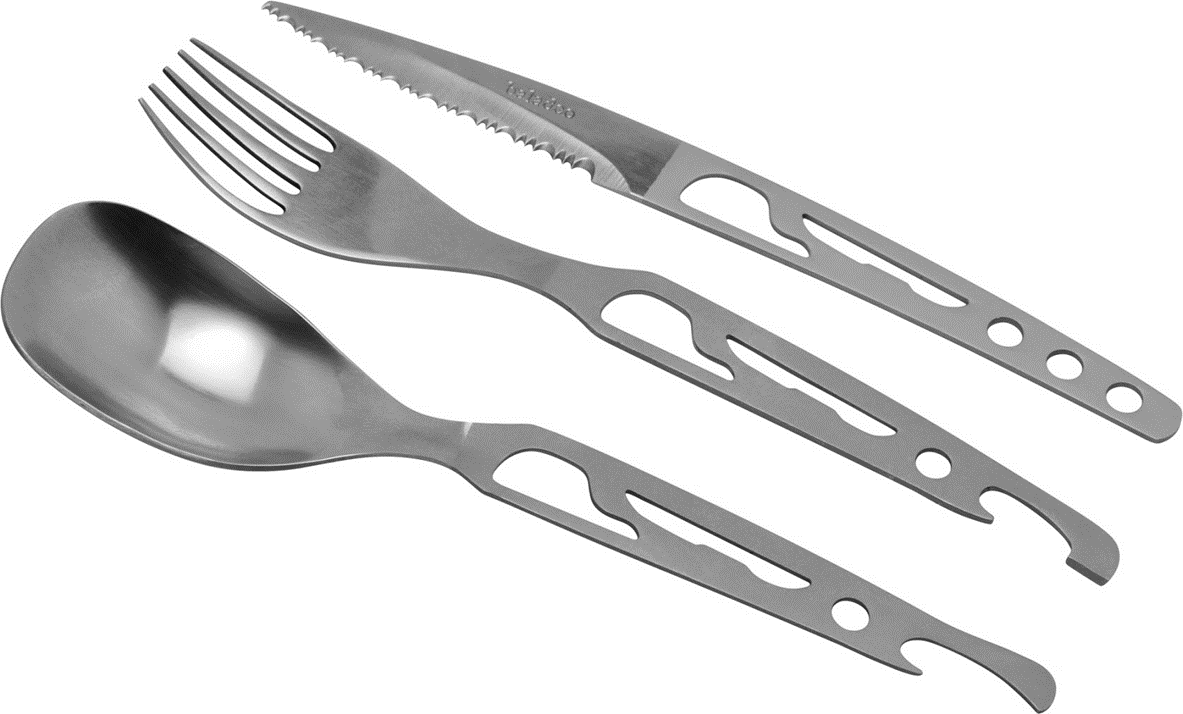 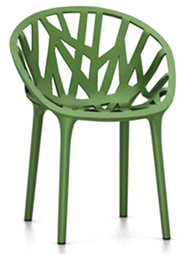 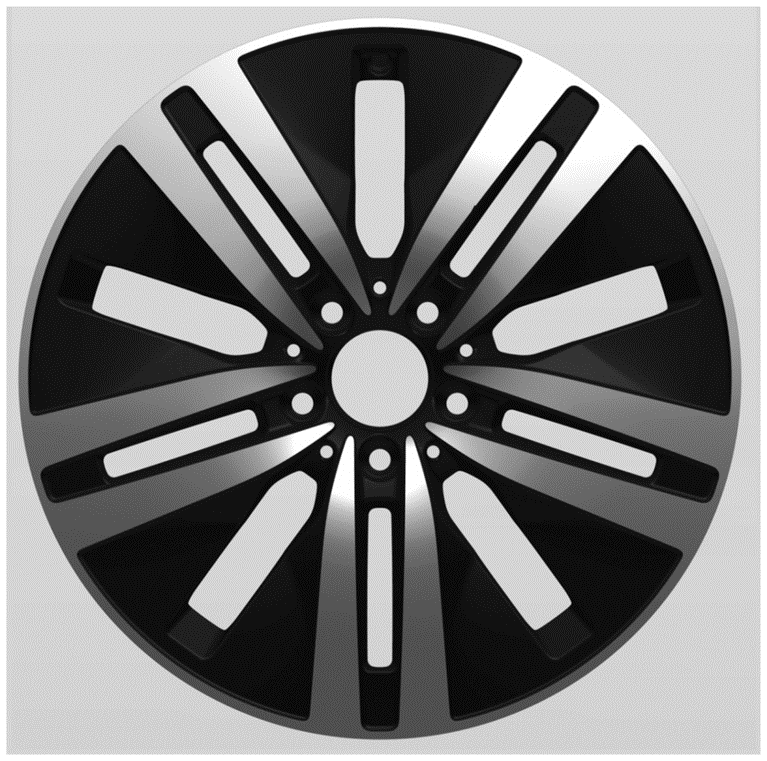 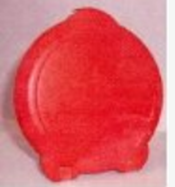 Designs in the fashion industry - Examples
Two-dimensional
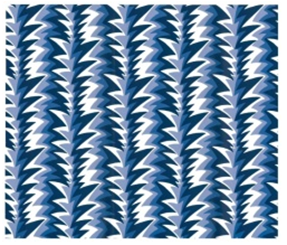 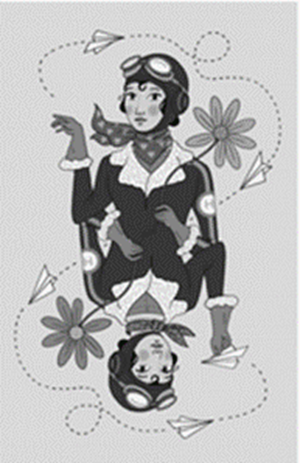 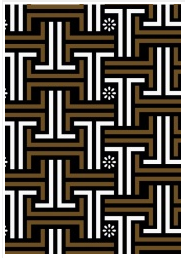 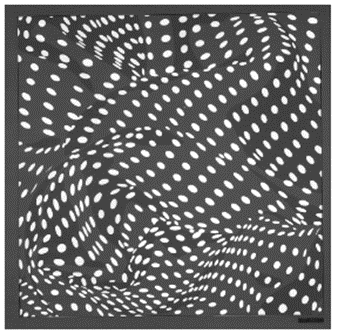 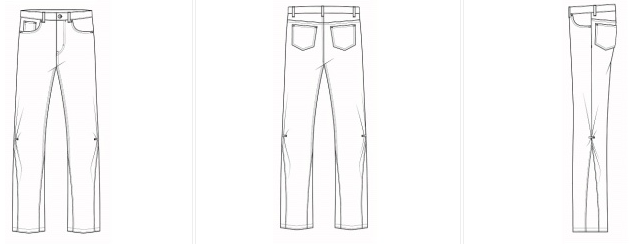 Designs in the fashion industry - Examples
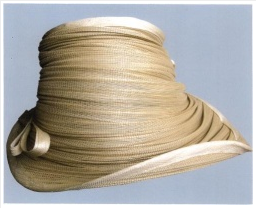 Three-dimensional
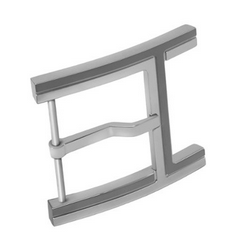 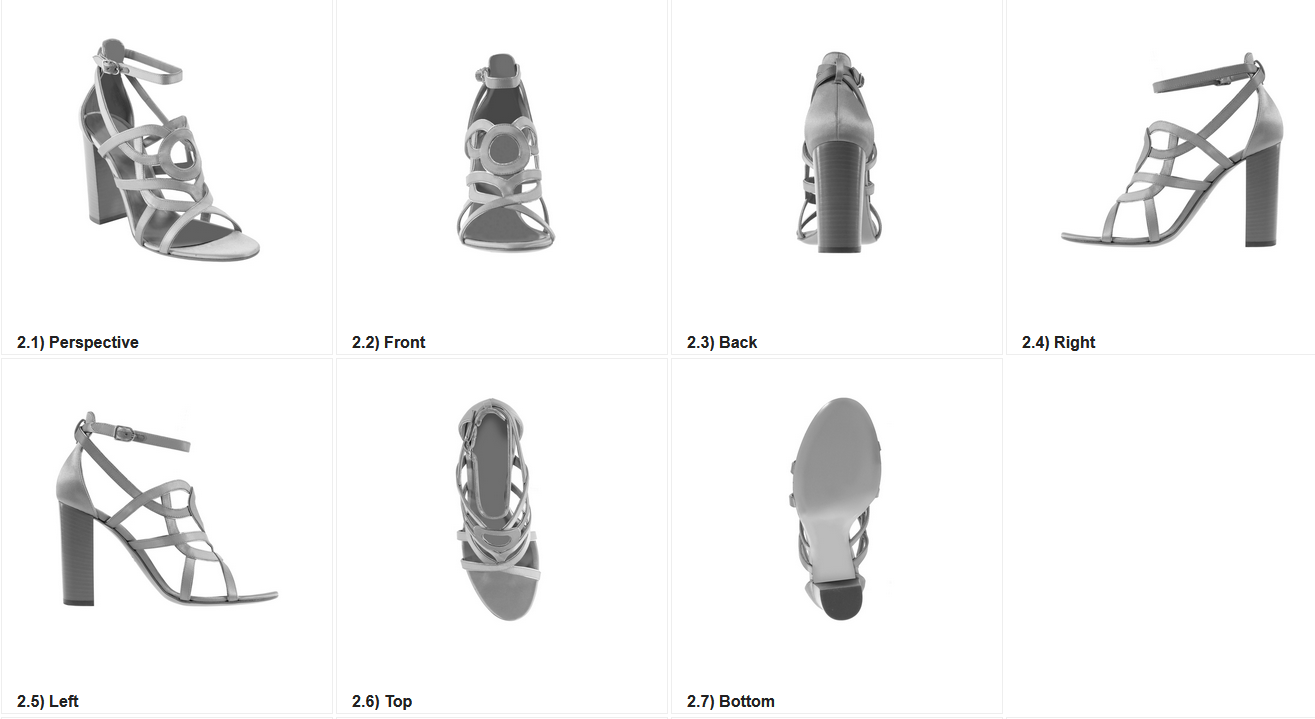 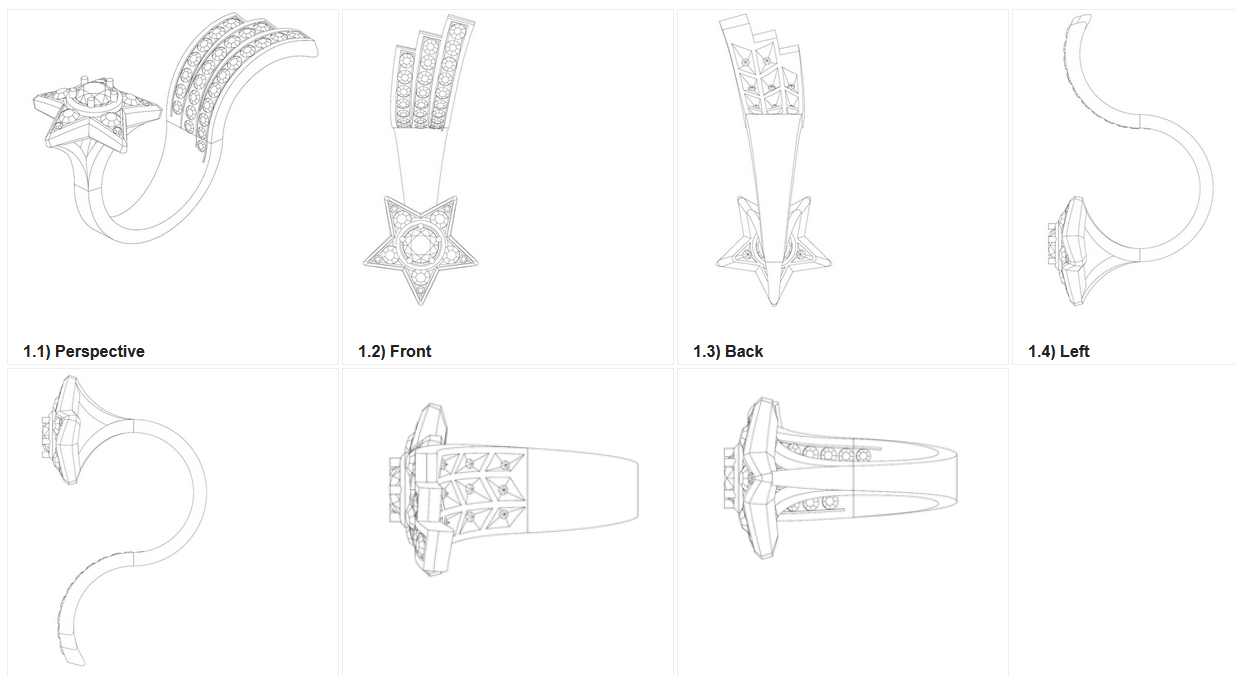 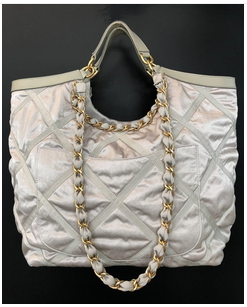 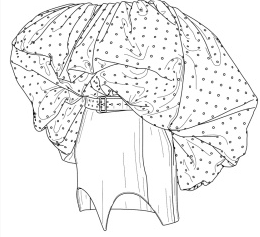 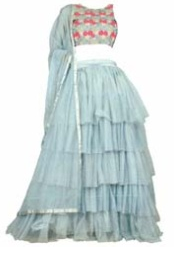 How to protect a design?
Different systems of protection throughout the World
Protection based on copyrights
Protection based on a registration system (design rights /design patent)
«Unregistered» design rights system
Requirement -  Originality/Novelty – CAREFUL:  DISCLOSURE!!!
Availability of the design (not infringing rights acquired by third parties) – Prior designs search in the Global Design Database - https://www3.wipo.int/designdb/en/
Where to protect a design?
Design rights are territorial rights
Different routes:
National
Regional (e.g., EUIPO)
International Registration of industrial designs : Hague System
https://www.wipo.int/hague/en/
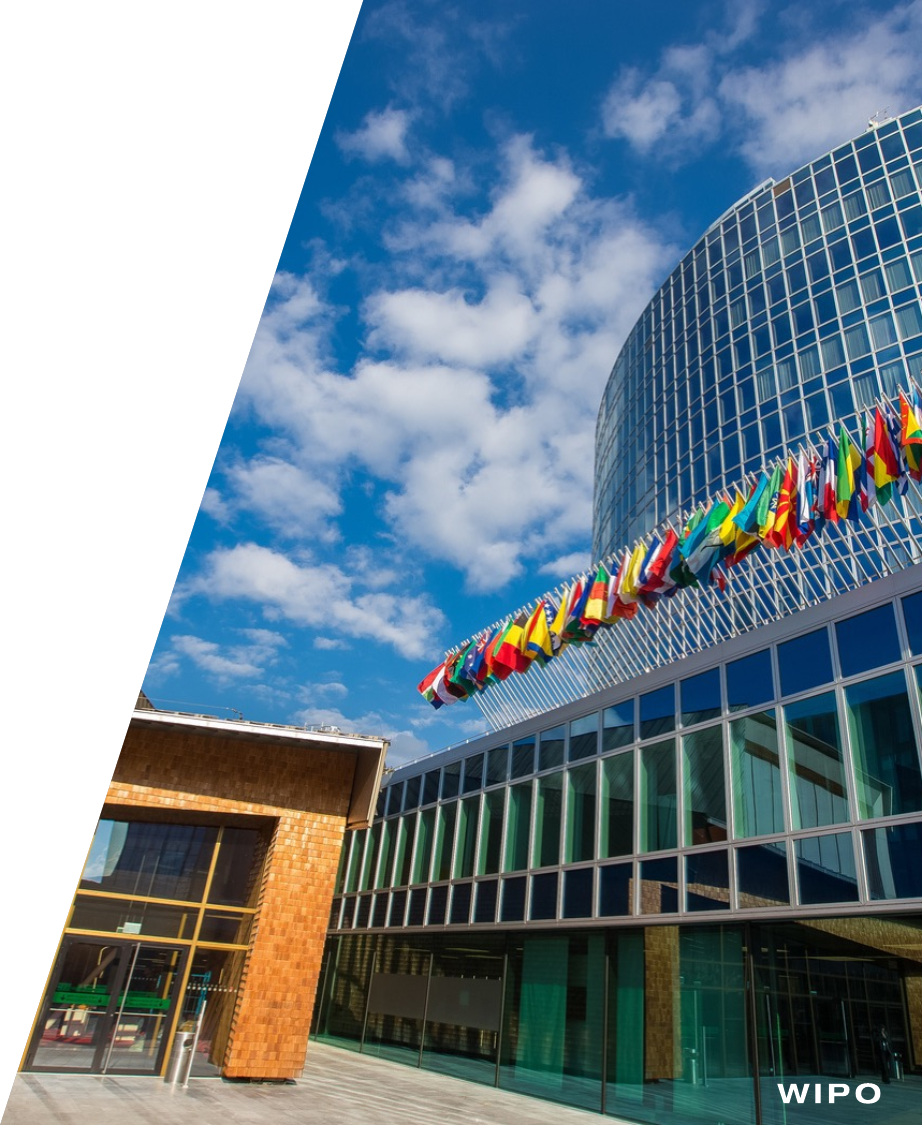 Conclusion
Information on IP: www.wipo.int 
Education/training on IP:
https://www.wipo.int/academy/en/